Informed Consent	Form
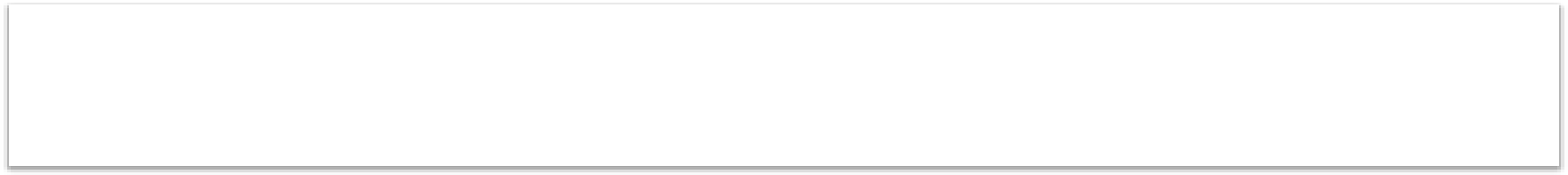 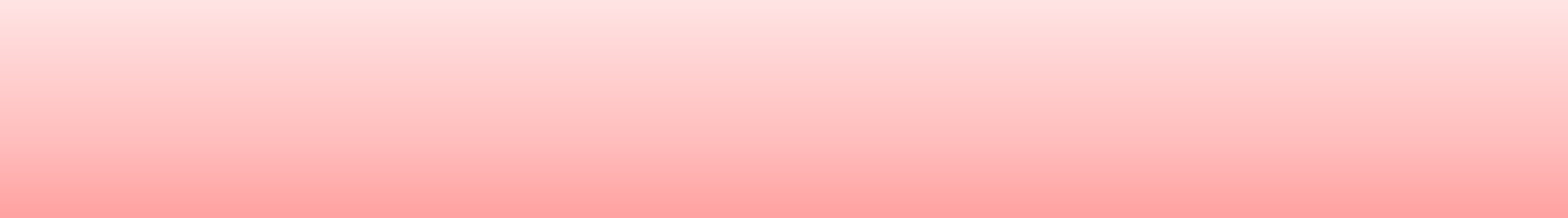 Content…
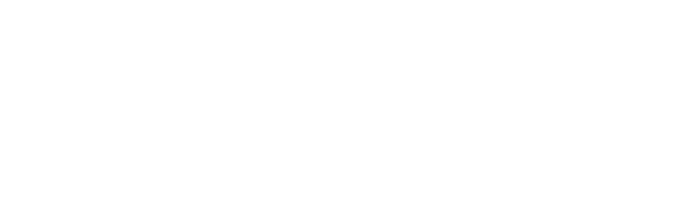 Introduction
Purpose of consent
What is informed consent form
History
Basic principles
Elements of informed consent
Documentation
Top ten consent audit finding
Summary
2
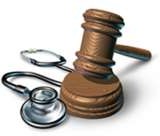 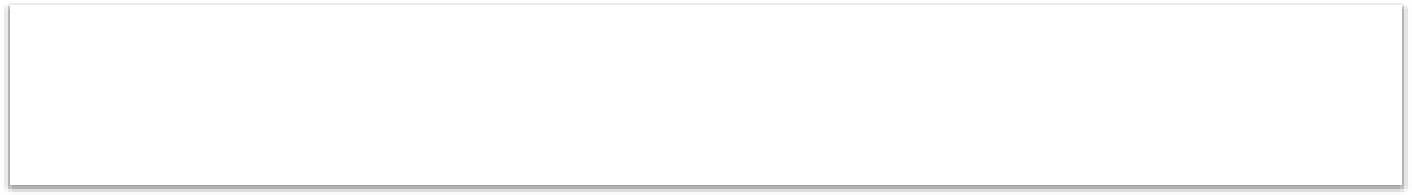 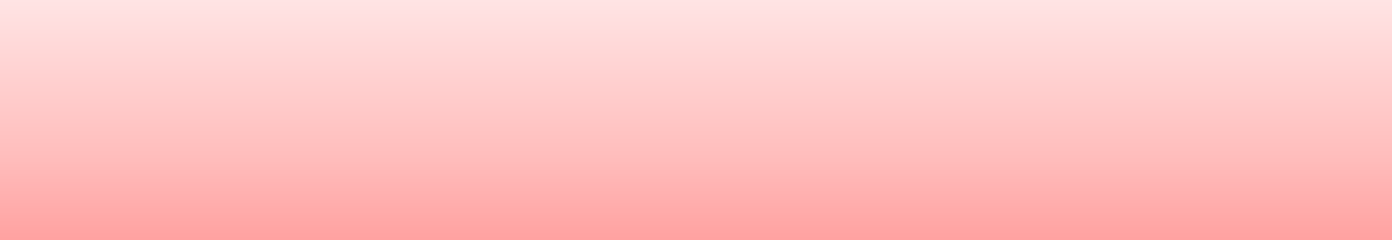 Introduction
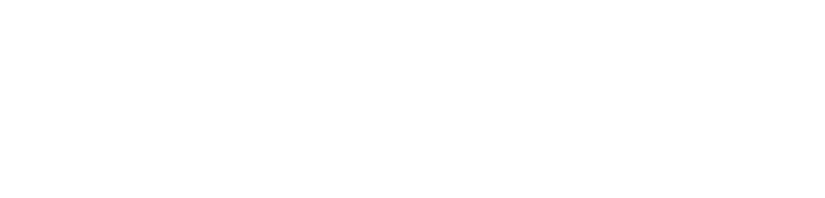 Millions of volunteers participate in government  and industry sponsored clinical trial each year.
Prior to agreeing to participate, every volunteers  has right to know	and understand what happen  during clinical trial .
This is called as informed consent and this process  that can help to	decide whether or not  participating in a trial is right for you .
3
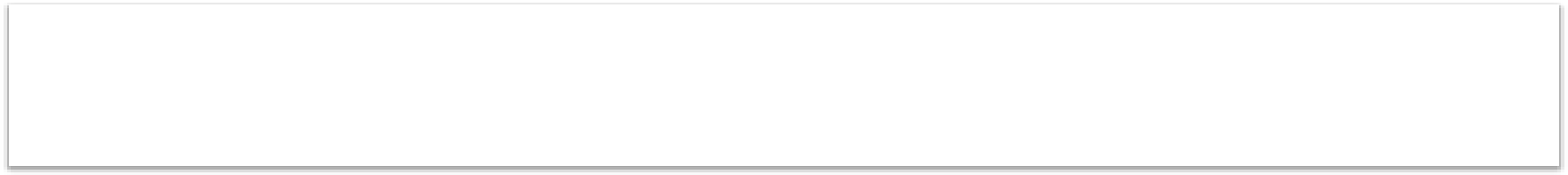 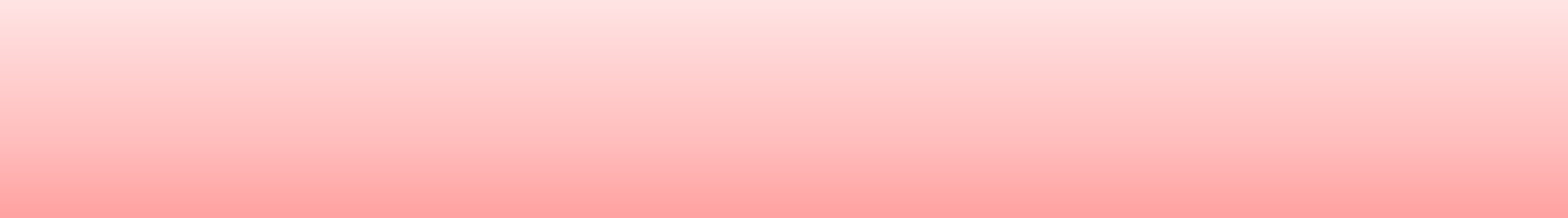 Purpose of Consent ?
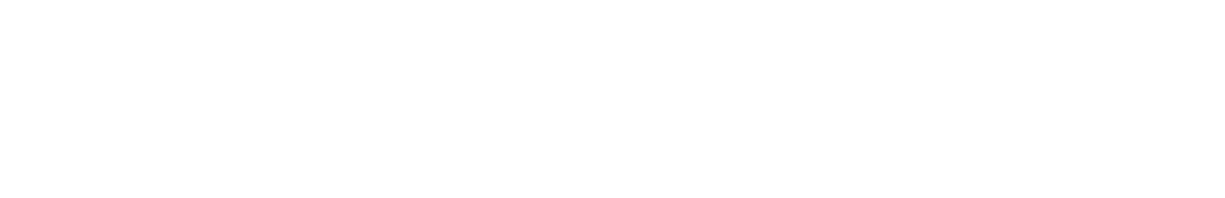 Prospective Subject Will ..

Understand nature of research

	Be informed of purpose, risks, and benefits, and  alternative therapies

Make a Voluntary Decision about Participation
4
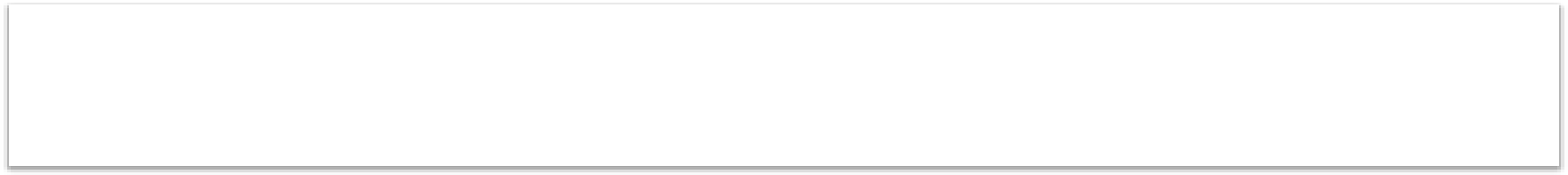 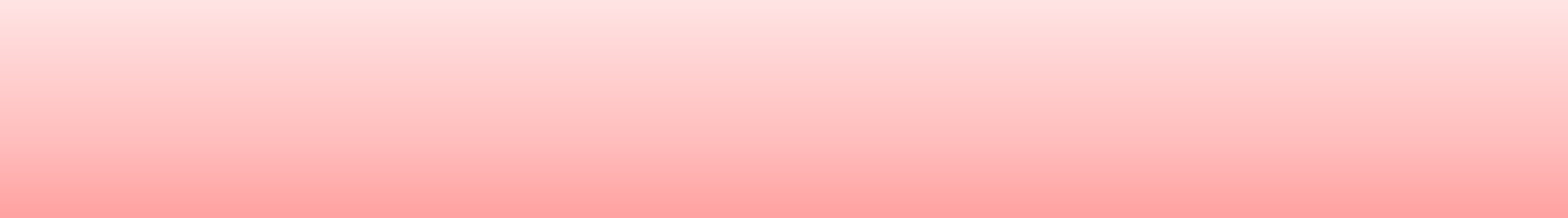 Defining Informed Consent
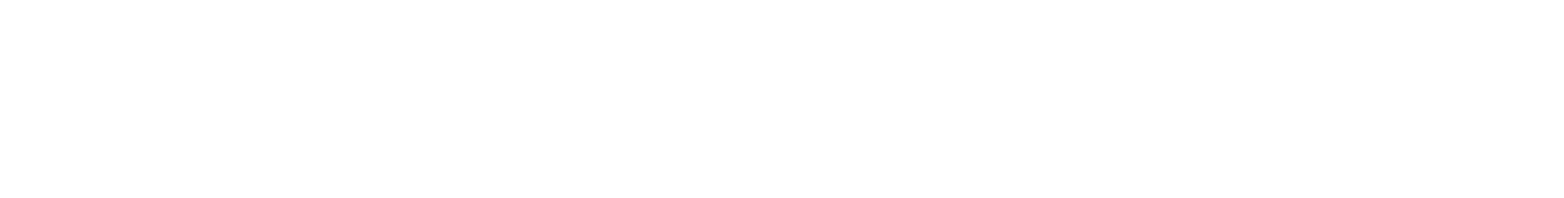 Informed consent is defined by the ICH for GCP
“ A process by which a subject voluntarily  confirms his or her willingness to participate in  a particular trial, after having been informed of  all aspects of the trial that are revelent to the  subject’s decision to participate”.
Informed consent is documented by means of a  written, signed and dated informed consent  form.
5
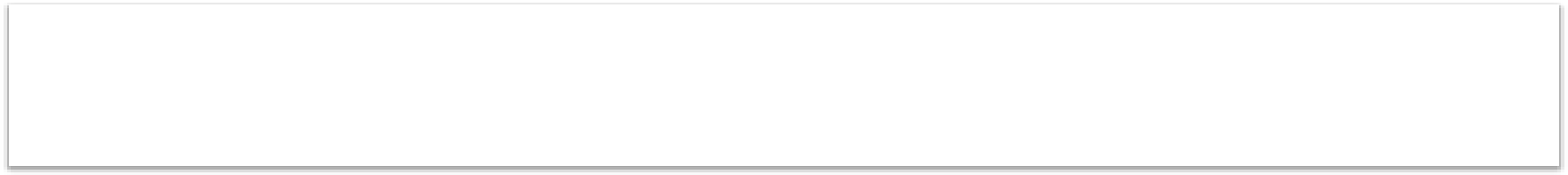 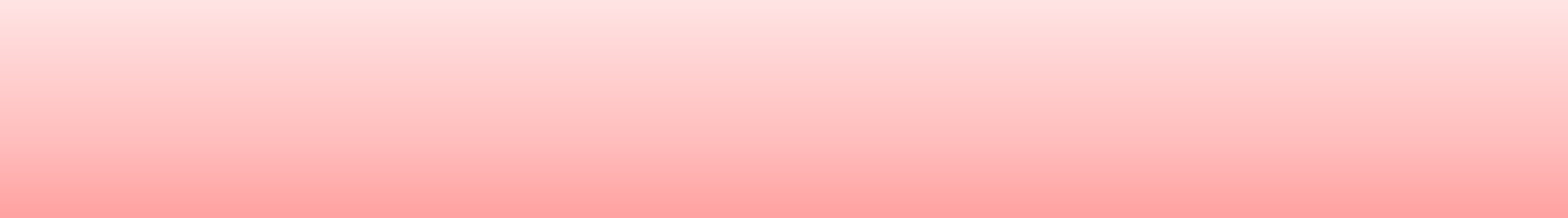 What is informed consents..???
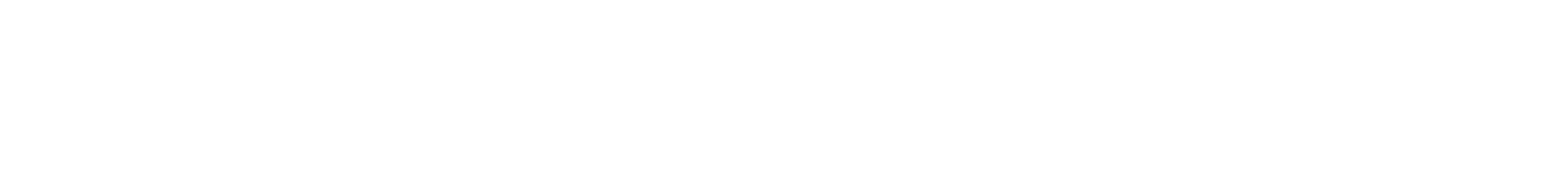 Informed consent is a communication process:
Between the researcher and the participant.
Starts before the research is initiated .
Continues throughout the duration of the study .
Providing all relevant information to the  volunteer/ patient
The patient/ volunteer understanding the  information provided Voluntarily agreeing to  participate
A basic right
6
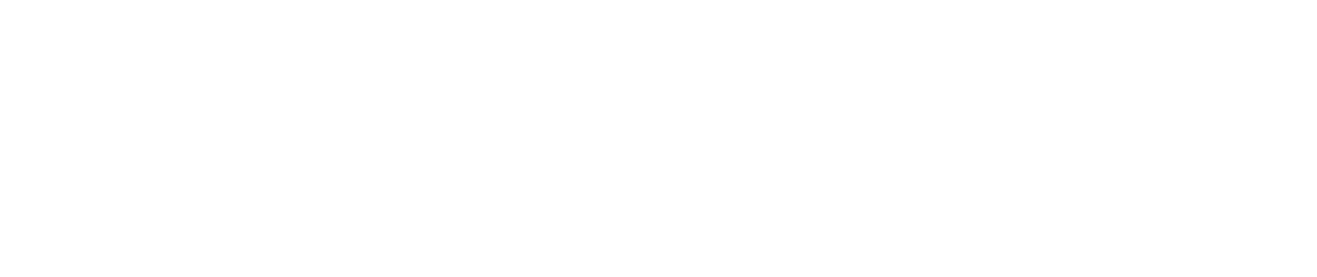 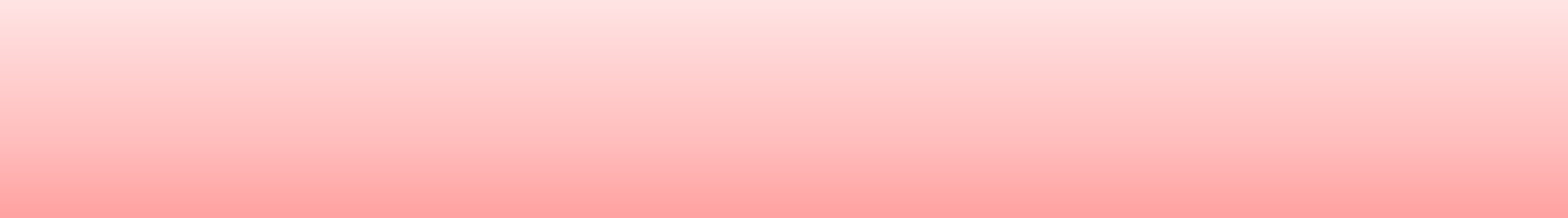 Informed Consent allows
individuals:
To determine whether participating in research  fits with their values and interests.
To decide whether to contribute to this specific  research project.
To protect themselves from risks.
To	decide	whether	they	can	fulfill	the  requirements necessary for the research.
7
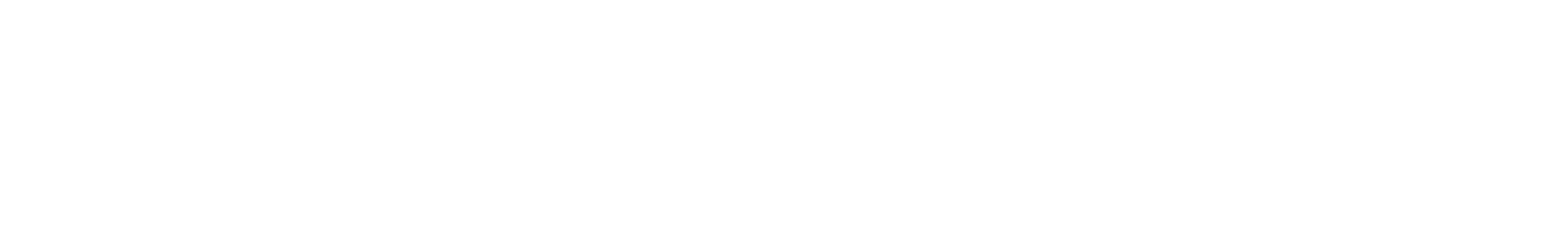 Historical background of informed  consent
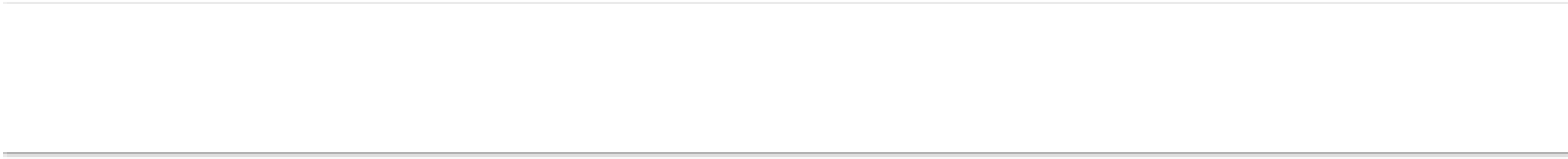 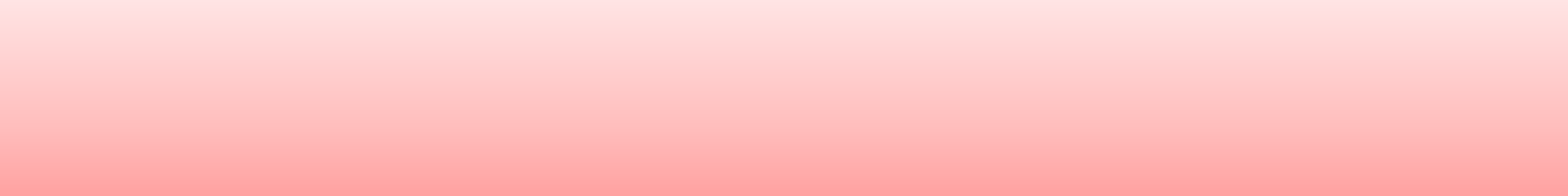 1891- Prussian Minister of Interior , tuberculin for the treatment of  tuberculosis must not be used against a person’s will.
1898- Dr. Albert Neisser was fined by the Royal disciplinary court of
Prussia for not seeking patient’s consent for his experimental studies of  vaccination for Syphilis.
1907- Sir William Osler endorsed the necessity of informed consent in  medical research.
1931- Health Department regulations of German Reich stated that both
human experimentation and the use of novel treatment required consent in
a clear and unbeatable manner.
1945-1966 NIH funded 2000 research projects, none of them use  informed consent Thalidomide- Birth defects is found
World war-II and unethical clinical trials done by US Health Services  gave birth of Bio-ethics. AND Creation of IRB and notion of Informed  Consent.
National Research Act (1960-1970) National Commission for protection  of research participants in Biomedical and Behavioral Research.
1979,Belmont Report
8
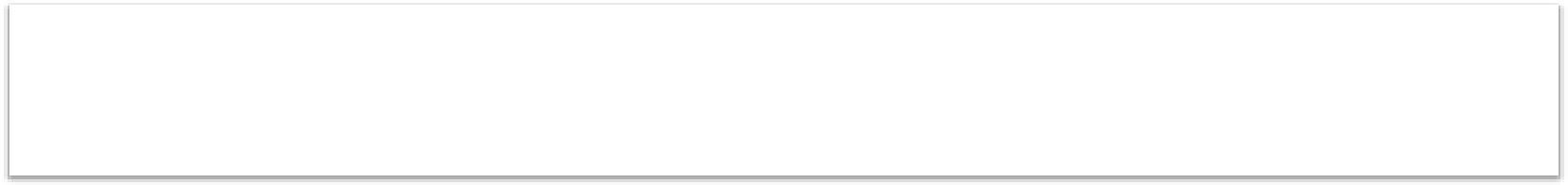 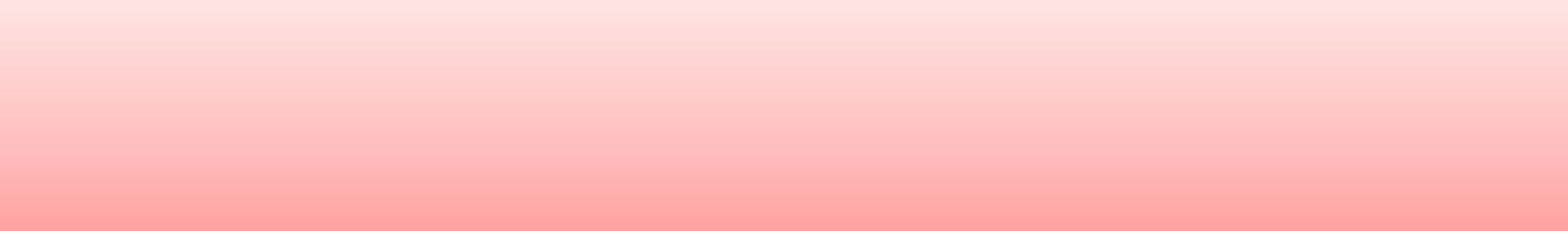 Belmont Report
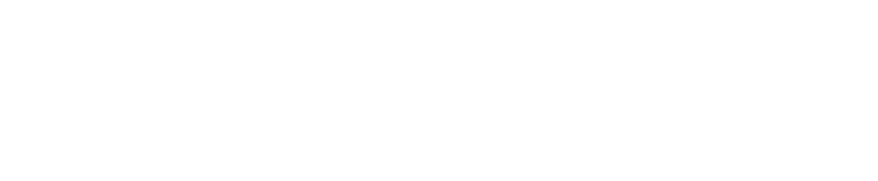 o Expanded the definition of Informed consent.
Participants-kept	informed  experiment,
Understand risks and benefits.
Protection of vulnerable group.
throughout	the
9
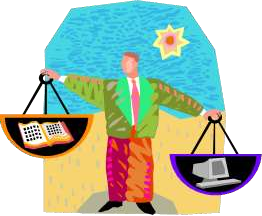 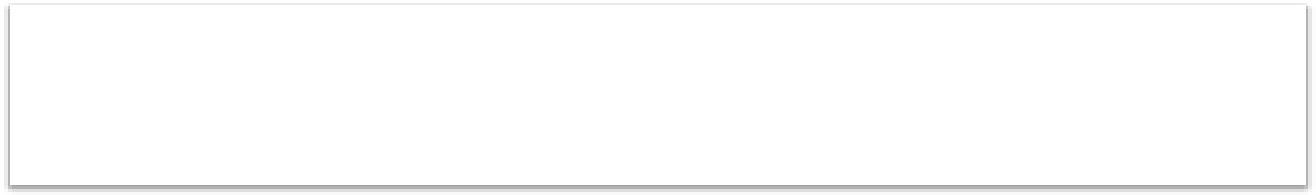 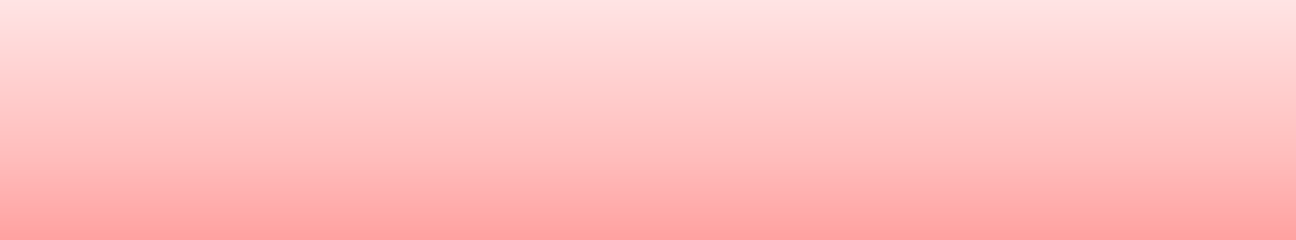 What rules do I follow?
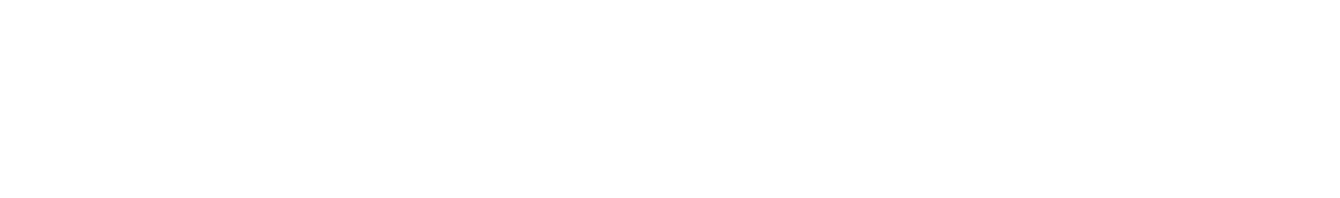 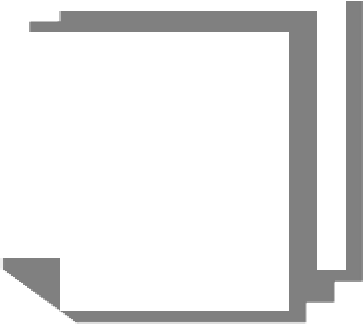 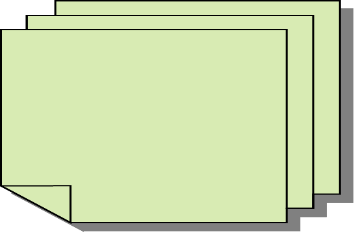 Institution  al Policy
Federal  Regulations
21CFR Part 50
45CFR Part 46
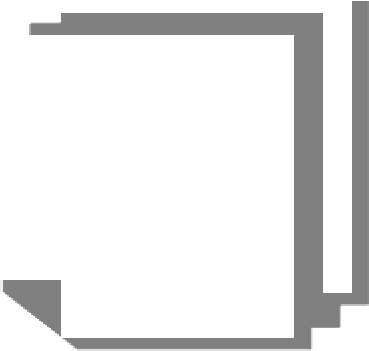 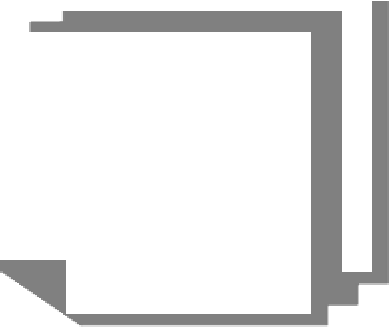 Sponsor
Request
ICH Good  Clinical  Practice  Guidelines
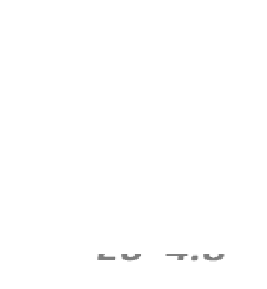 E6 4.8
10
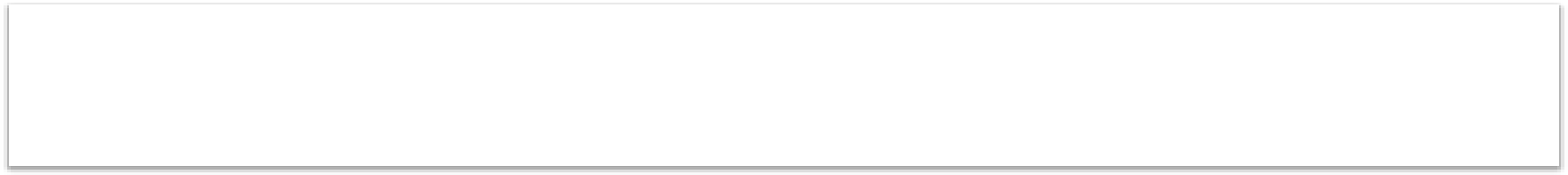 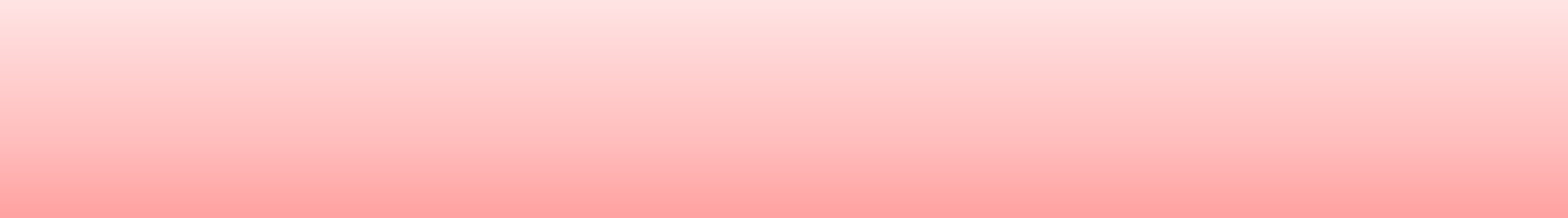 Basic Principles
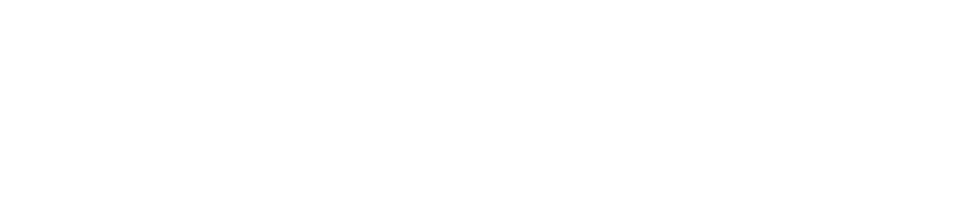 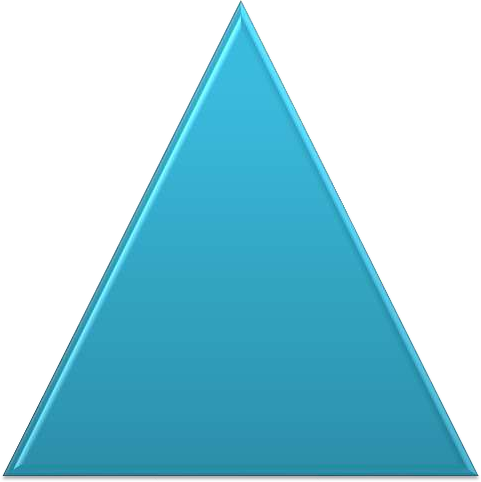 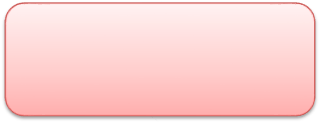 AUTONOMY
BENEFICENCE  JUSTICE
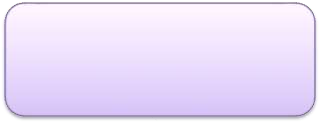 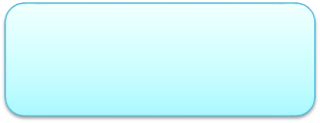 11
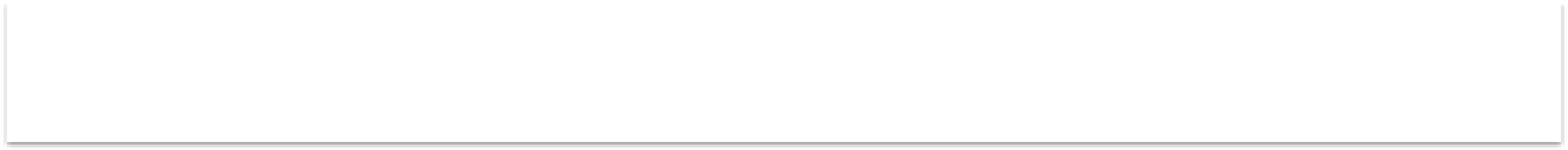 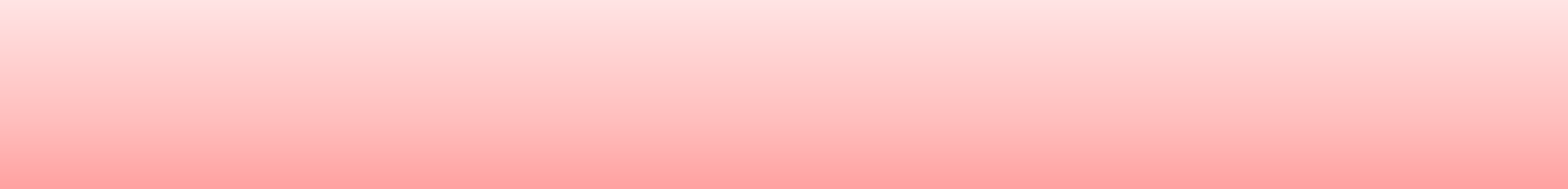 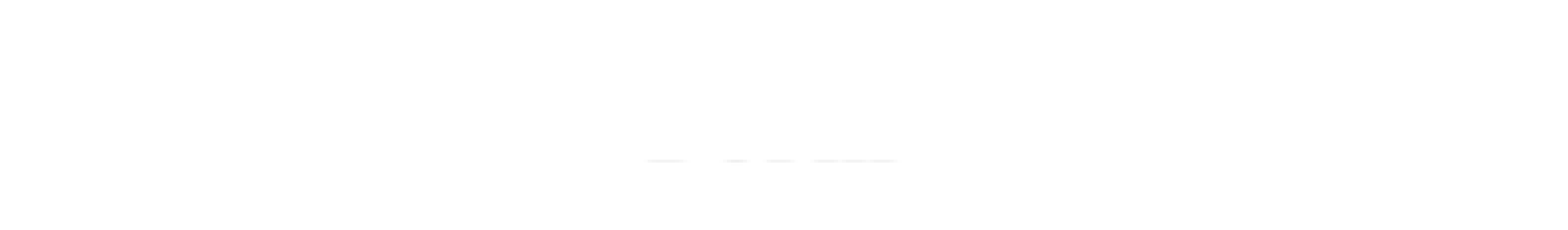 Elements In Informed Consent  Form
Protocol number or name of study
Purpose of the study.
Duration of study and subject involvement
A statement that the protocol, and the informed consent were reviewed with the
participant, including the risks and benefits of the study.
Alternative treatment options discussed.
Confidentiality record
No of subjects
Compensation for injury
Time for questions to be asked and answered.
Description of the participant’s decision
Contact details
Travel reabusment
Subject responsibilities
Subject satisfaction
Use understandable language
Copy of consent was given to the participant
Sign copy of ICF
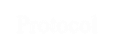 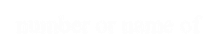 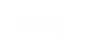 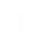 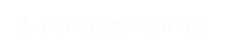 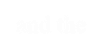 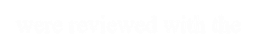 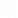 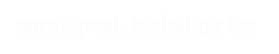 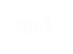 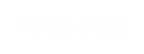 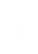 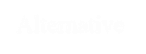 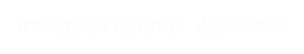 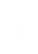 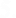 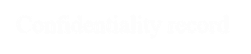 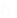 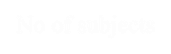 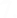 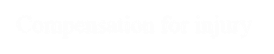 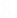 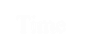 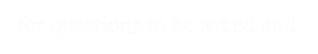 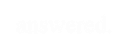 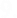 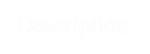 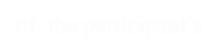 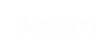 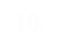 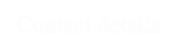 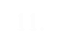 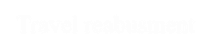 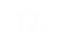 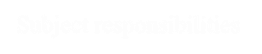 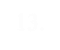 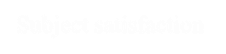 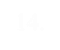 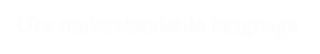 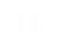 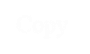 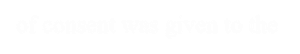 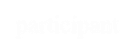 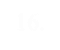 12
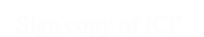 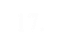 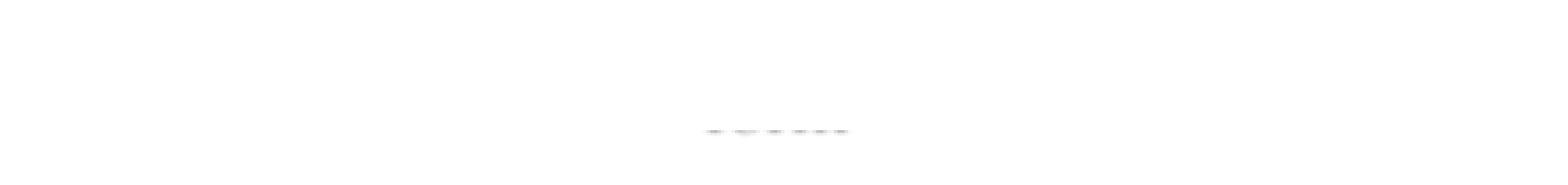 Information should include in informed consent  form
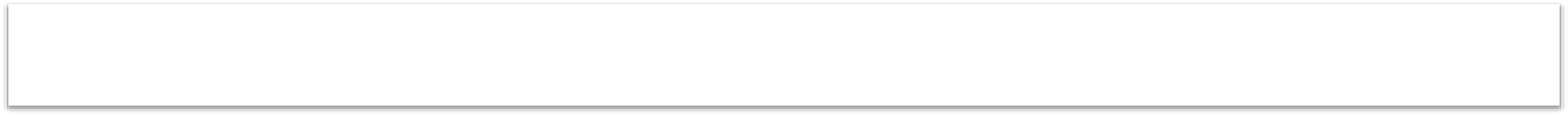 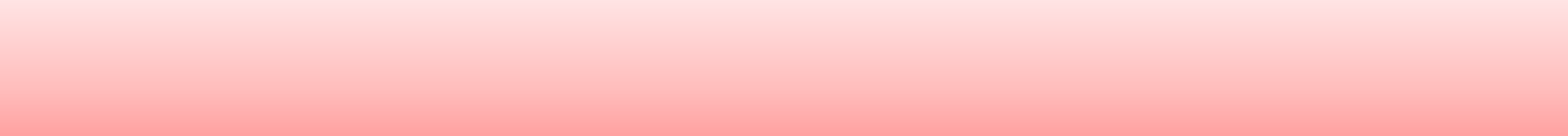 Why the research is being done
What the researchers hope to accomplish
A description of what will be done during the study and how long you are
expected to participate
The risks to you from participation in the study
The benefits that you can expect from participation in the study
Other treatments that are available if you decide not to participate in the study
Verification that you have the right to leave the study at any time, and that  standard medical care will be provided without penalty if you choose to  withdraw from the study.
Although an informed consent document must be signed before enrollment in  a study, it is important to remember that informed consent is a process that  continues throughout the study.
You may ask questions of the health care providers at any time before, during,  or after the study.
13
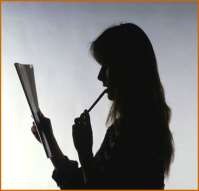 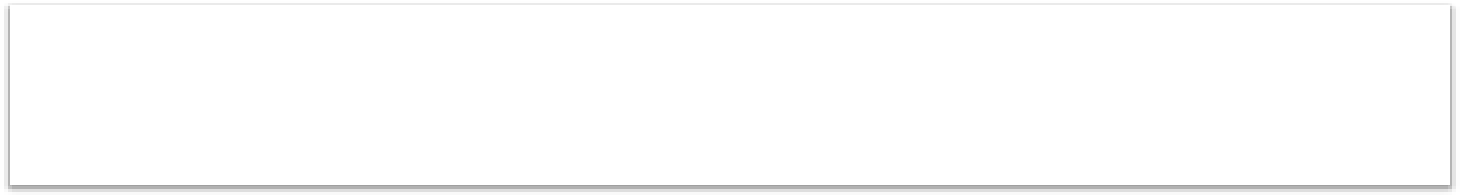 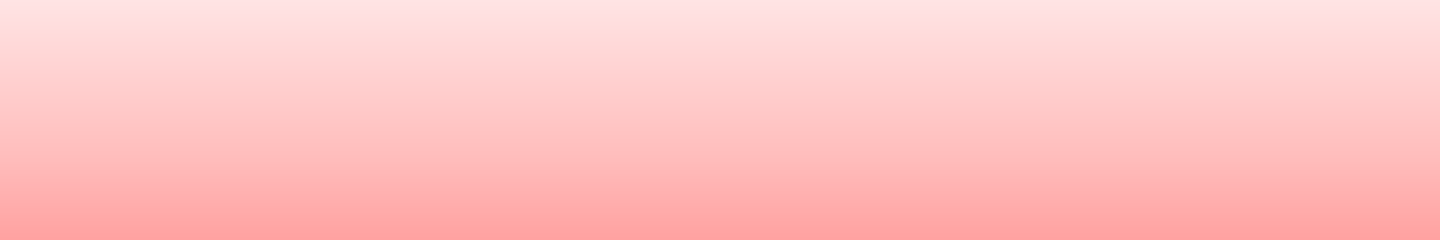 Informed Consent form
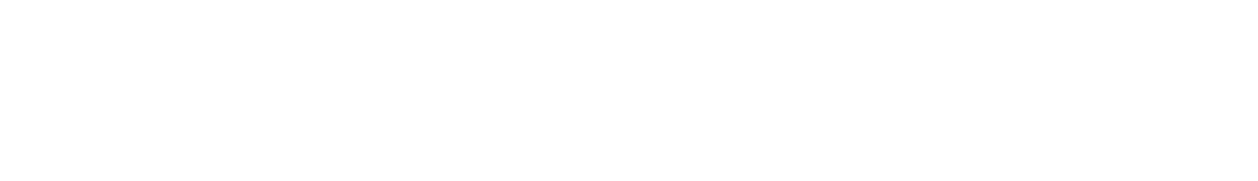 Readability
Language that is easily understood
Language must be appropriate to the population being  studied
Language translators should be qualified and IRB  authorized
Consider comprehension as well as readability
Limit medical terminology
Avoid informal speech
14
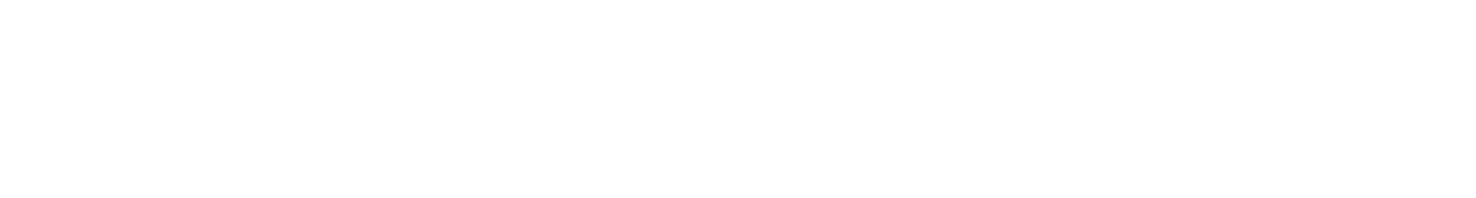 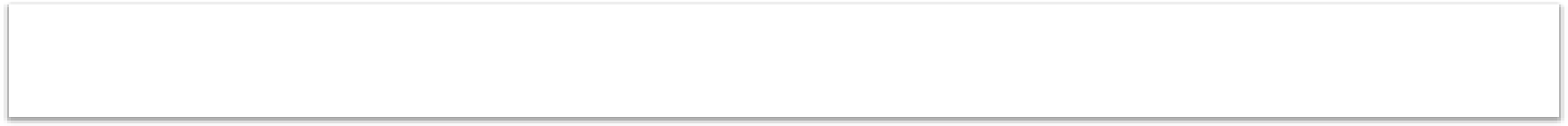 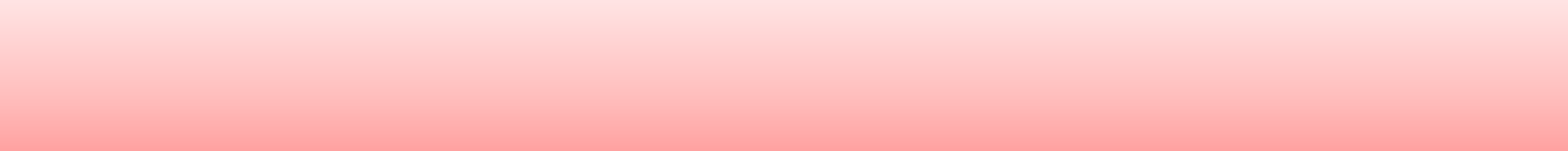 Completing the Document
All blank spaces completed
No additions or deletions
Signatures obtained
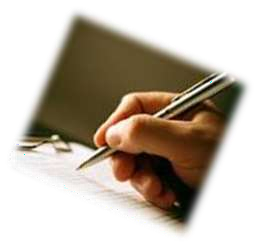 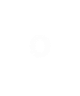 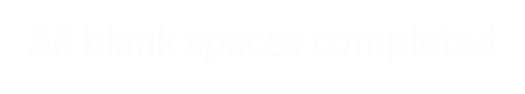 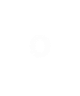 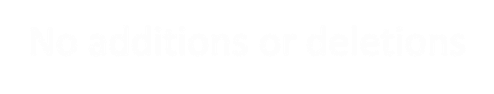 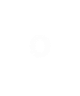 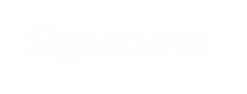 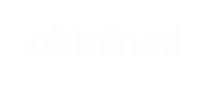 FDA 21CFR 50- The patient or authorized representative shall sign and  date the informed consent.
45 CFR 46- ….signed by the patient or legally authorized
 representative.
ICH GCP E6 4.8 – …the informed consent should be signed and
personally dated by the subject or legally authorized  representative.
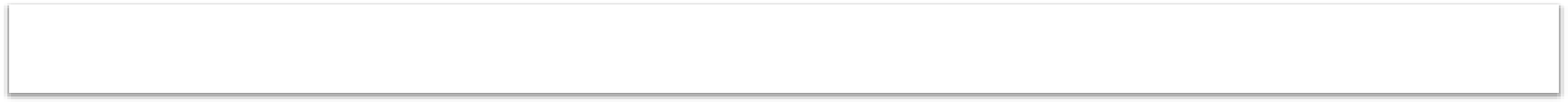 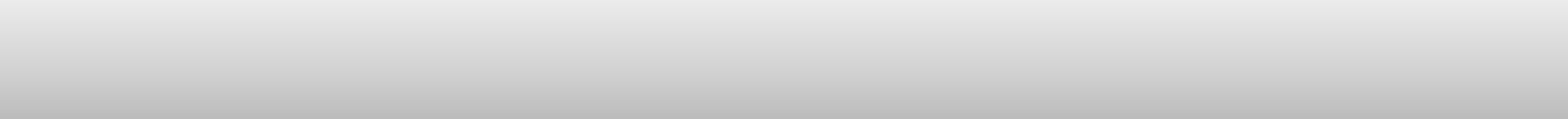 Institutional Policies
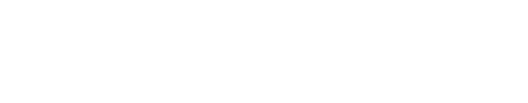 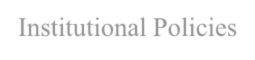 15
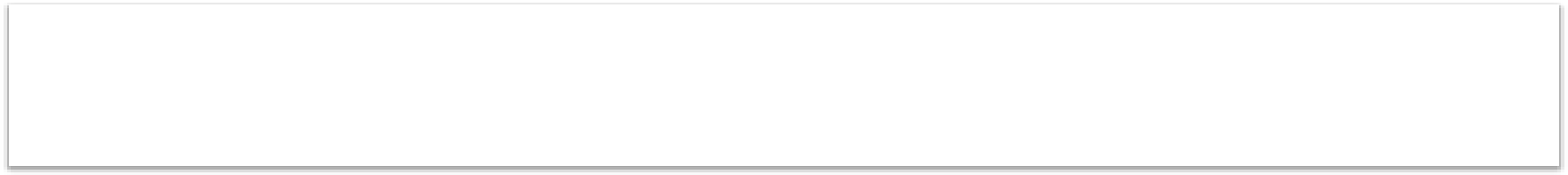 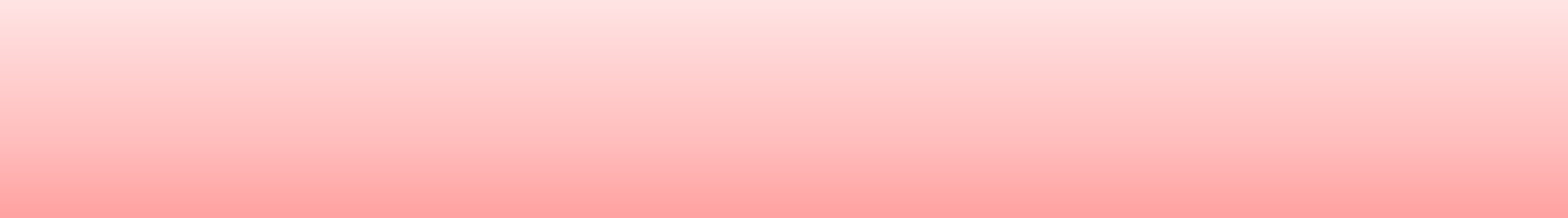 Completing the Document
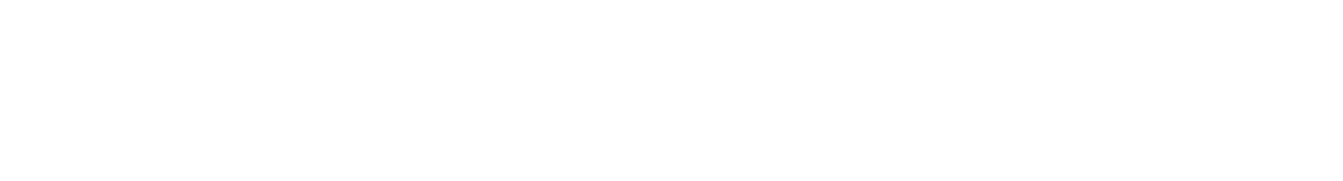 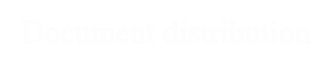 o	Document distribution
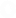 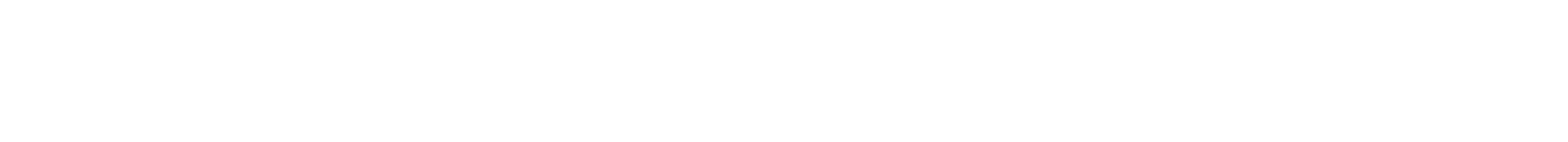 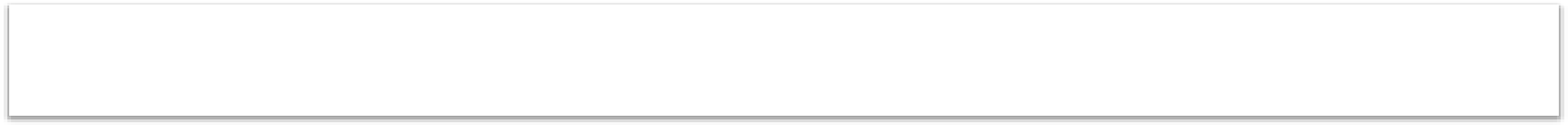 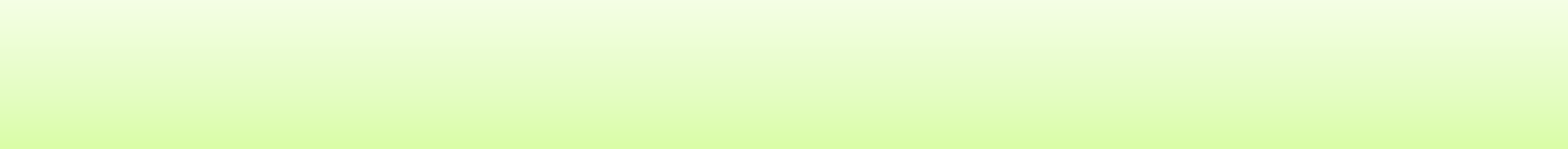 FDA 21CFR 50- A copy of Informed Consent shall be given to the patient
or representative.
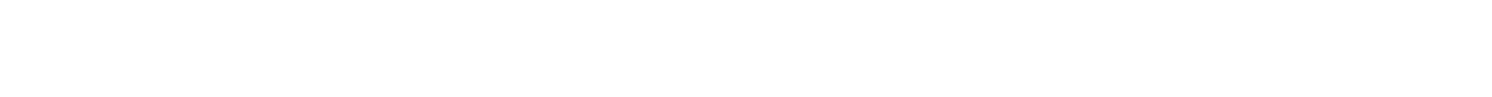 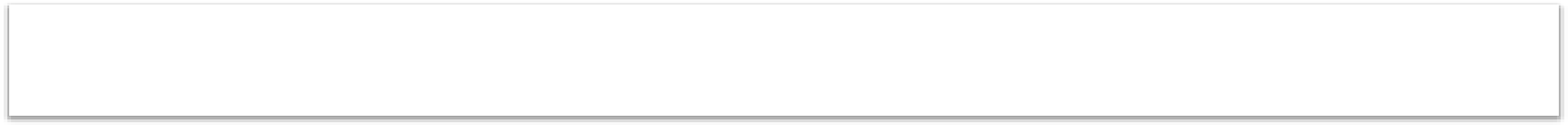 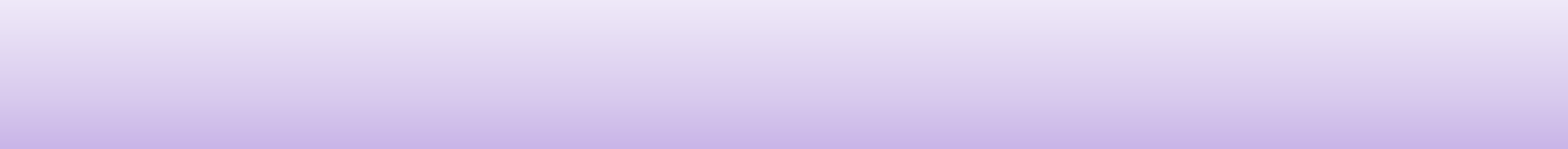 45 CFR 46- A copy shall be given to the person signing the form.
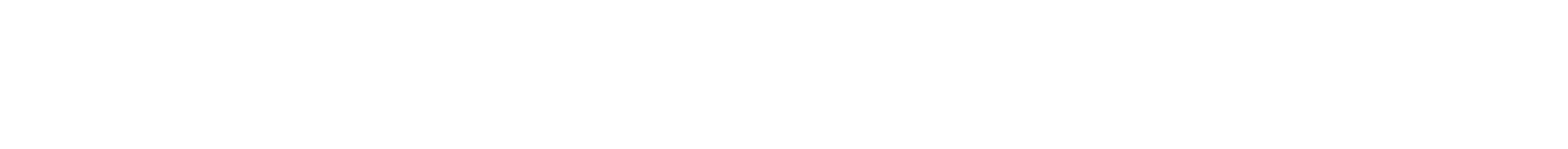 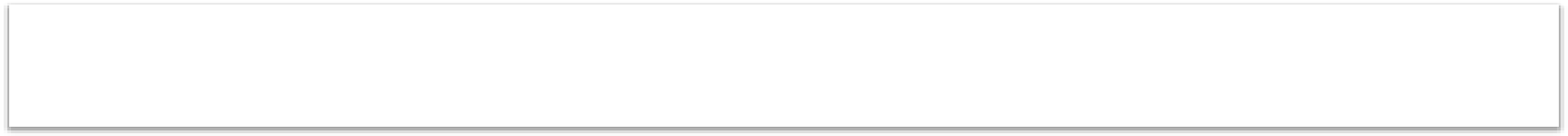 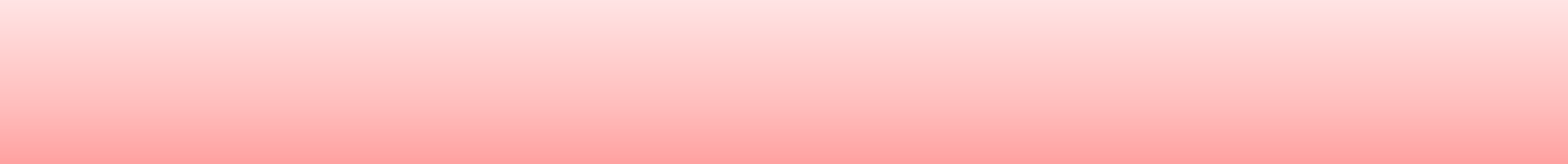 ICH	GCP E6 4.8 – The subject should receive a copy of the signed and
dated written informed consent form…
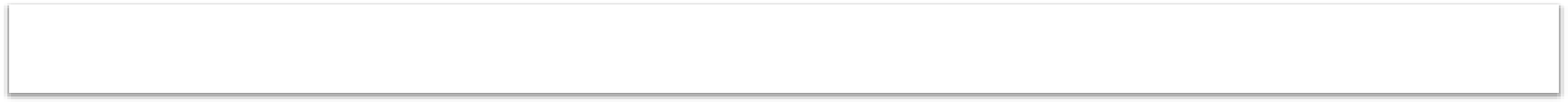 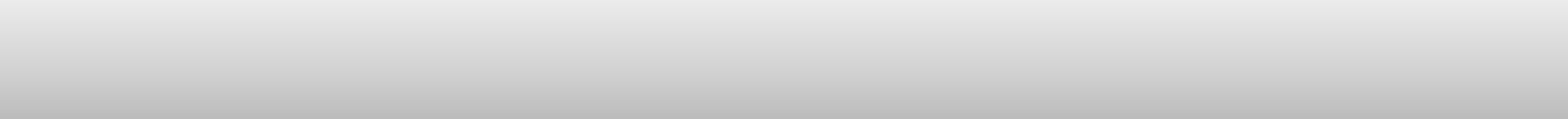 Institutional Policies
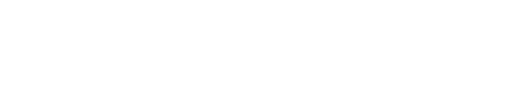 16
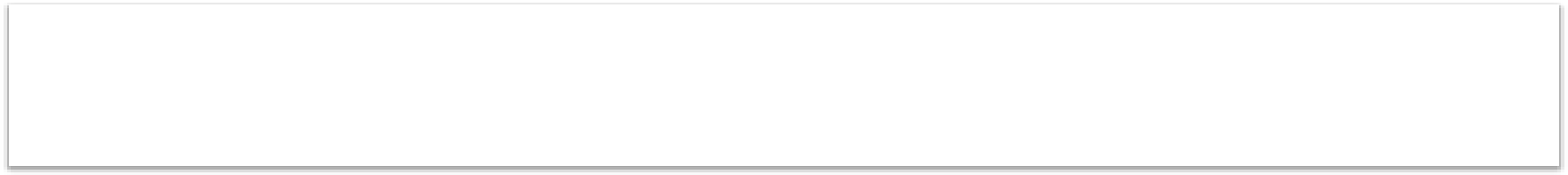 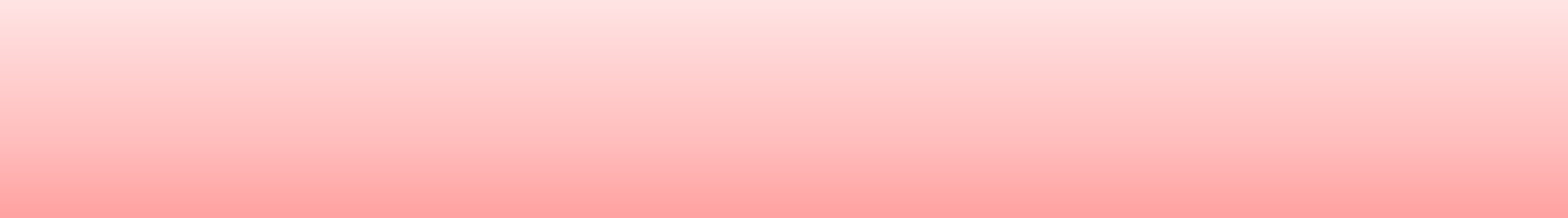 Completing the Document
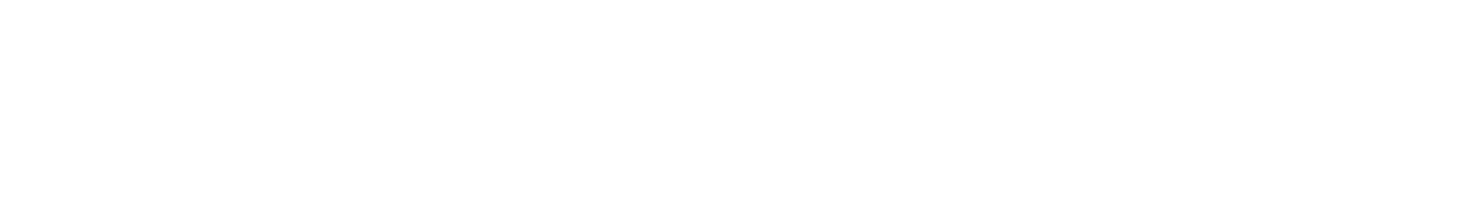 When do you need a witness?
When presenting the informed consent document orally
Use of a short form
If required by the IRB
Who can be the witness?
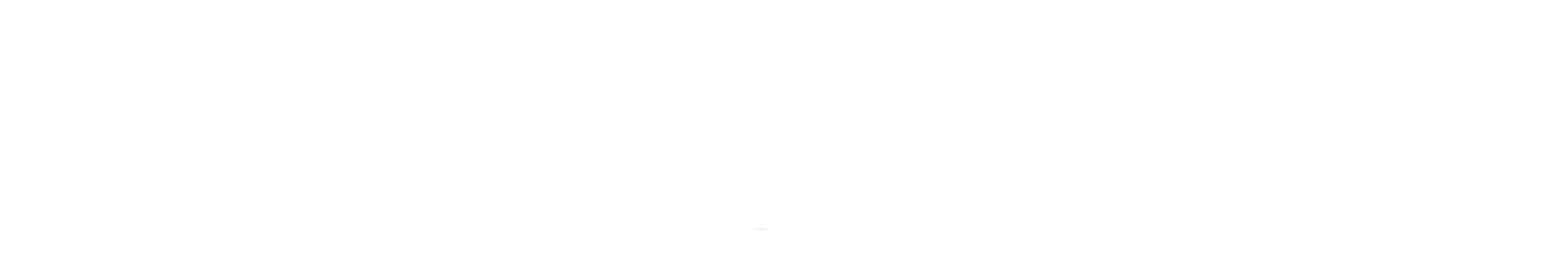 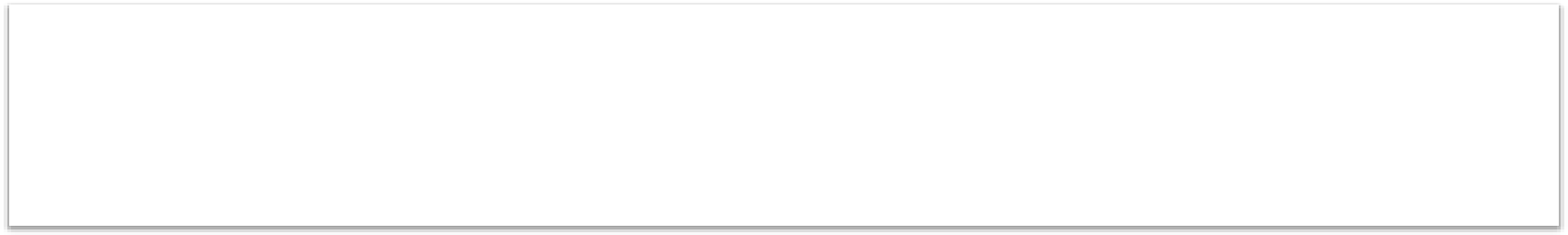 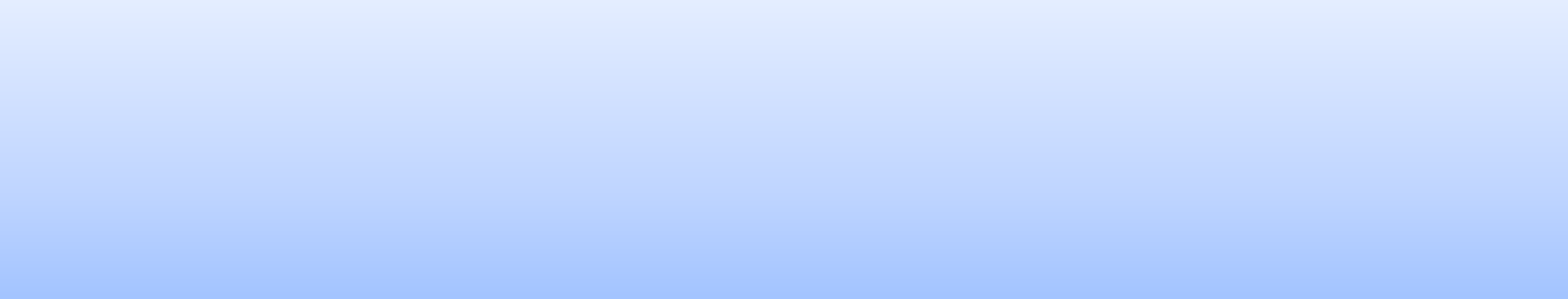 ICH GCP – Impartial witness – a person who is independent of  the trial, who cannot	be unfairly influenced by  people involved in the trial, who attends the
informed consent process…
17
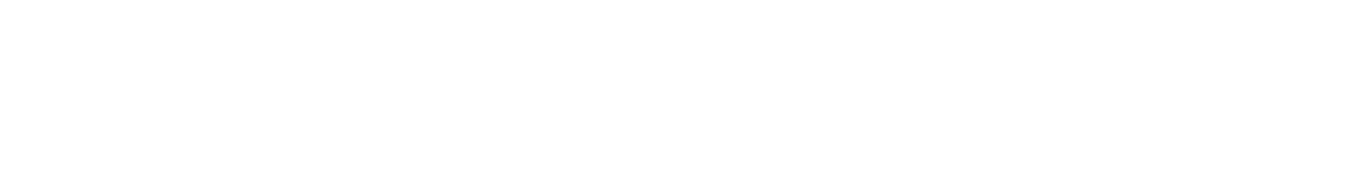 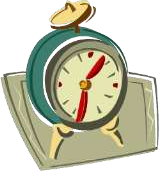 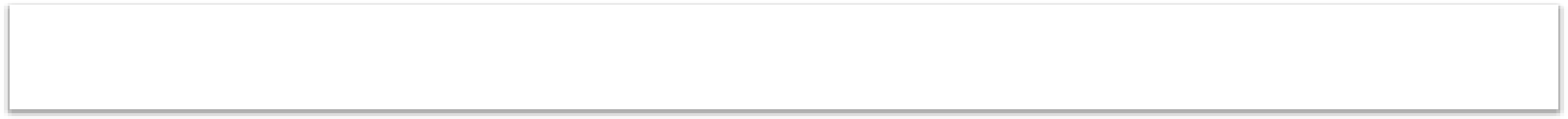 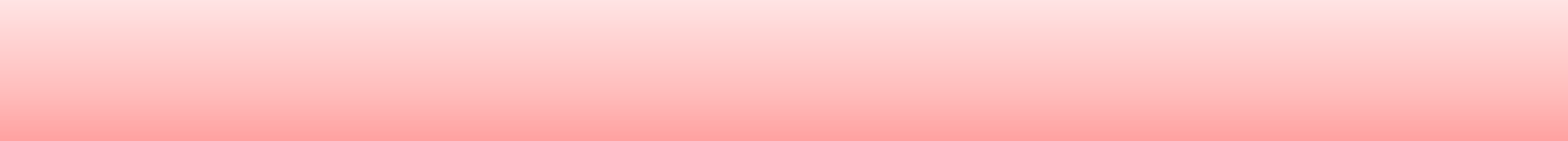 Decision-Making Capacity
Decision-making capacity is often referred to by the legal term competency.
Decision-making capacity is not black and white.
The components of decision-making capacity are as follows:
The ability to understand the options
The ability to understand the consequences of choosing each of the options
The ability to evaluate the personal cost and benefit of each of the consequences  and relate them to your own set of values and priorities
If you are not able to do all of the components, family members, court-appointed  guardians, or others (as determined by state law) may act as "surrogate decision-  makers" and make decisions for you.
To have decision-making capacity does not mean that you, as the patient, will  always make "good" decisions, or decisions that your doctor agrees with. Likewise,  making a "bad" decision does not mean that you, as patient, are "incompetent" or  do not have decision-making capacity.
Decision-making capacity, or competency, simply means that you can understand  and explain the options, their implications, and give a rational reason why you  would decide on a particular option instead of the others.
18
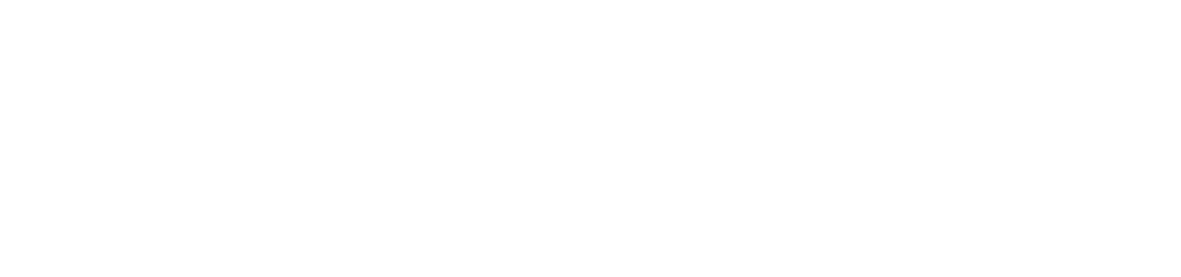 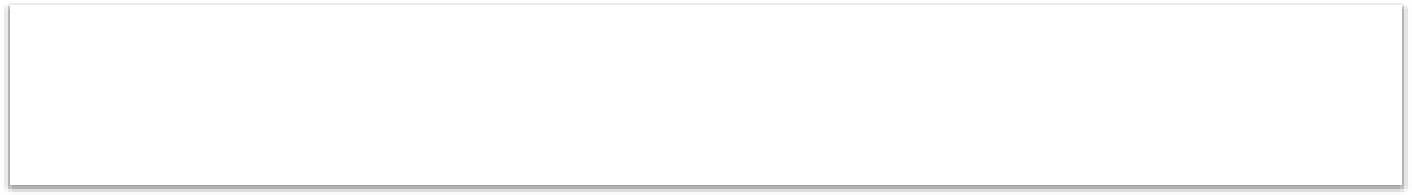 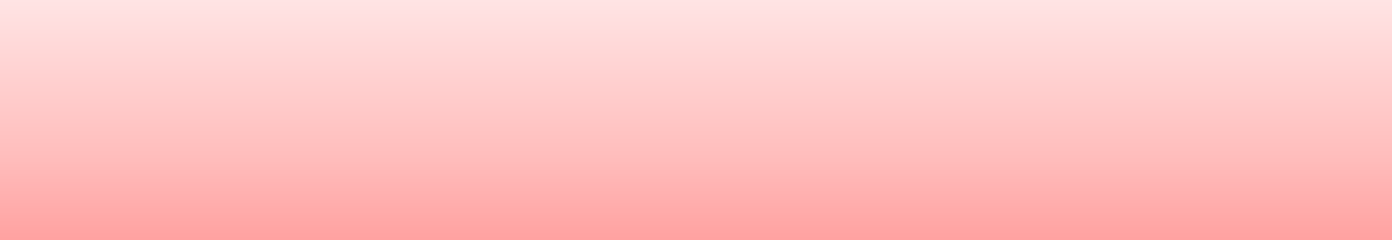 Revisions to Informed
Consent
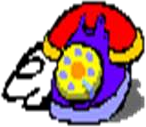 Informed consent documents must be revised every  time new safety information becomes available or  there is a change in trial procedures, participant  compensation or personnel noted on the consent form.
Revisions to the informed consent document must be  approved by an IRB/IEC prior to its use, and the  informed consent process with the new information  and documentation needs to be repeated with every  clinical trial participant.
The participant is then required to sign the revised  form.
19
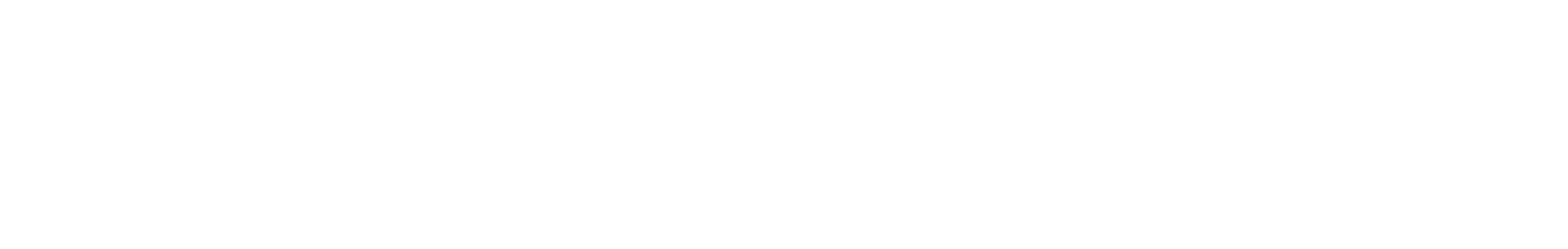 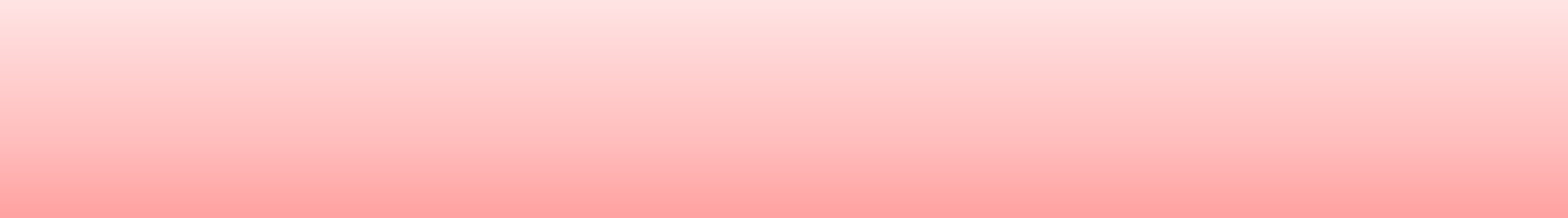 How does informed consent apply to
children?
Children do not have the decision-making capacity to provide
informed consent.
	Since Therefore, parents or other surrogate decision-makers may  give informed permission for diagnosis and treatment of a child,  preferably with the assent of the child whenever possible.
Other disagreements in care may result in court orders that specify  what treatment should occur (for example, blood transfusions), or  in the court-ordered appointment of a guardian to make medical  decisions for the child.
Depending on the type of research, the IRB may make provisions  for “assent” of children
Assent
“A child’s affirmative agreement to be a participant in research.  Mere failure to object should not, absent affirmative agreement,  be construed as assent.”
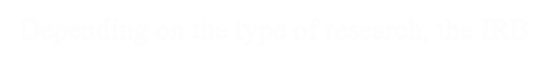 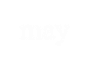 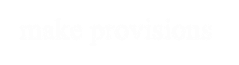 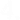 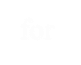 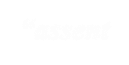 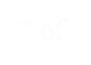 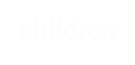 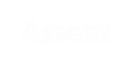 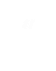 20
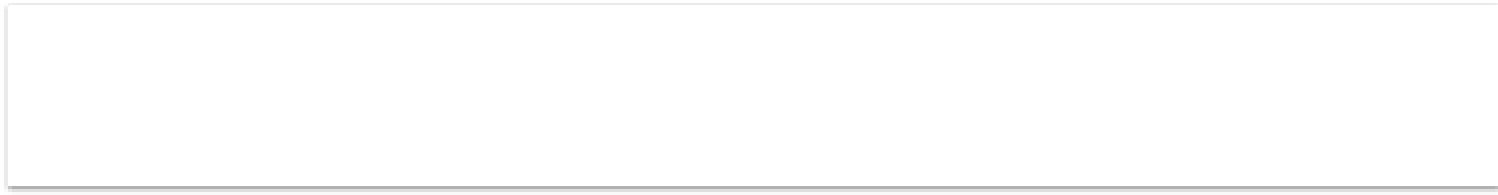 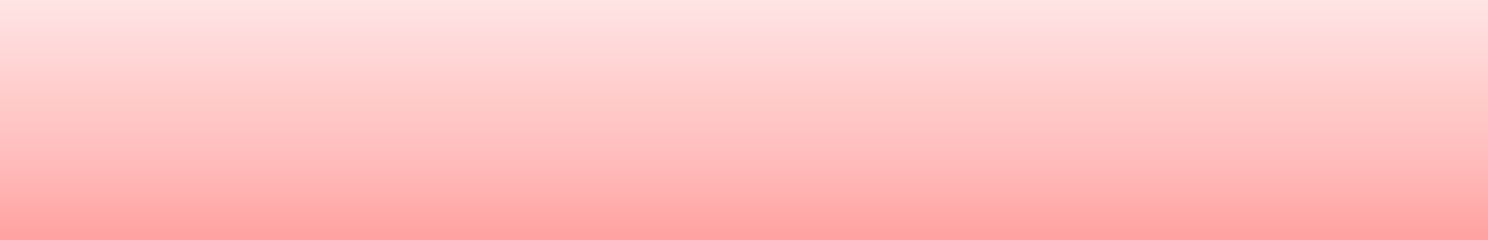 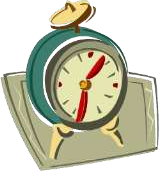 Consenting minors
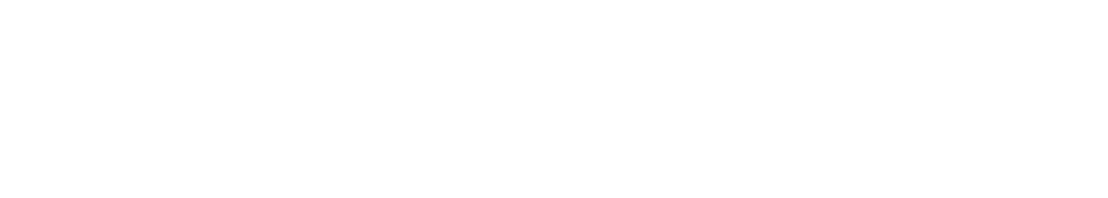 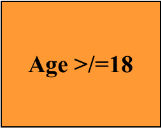 No
Yes
Subject and Person obtaining
consent sign the ICD
21
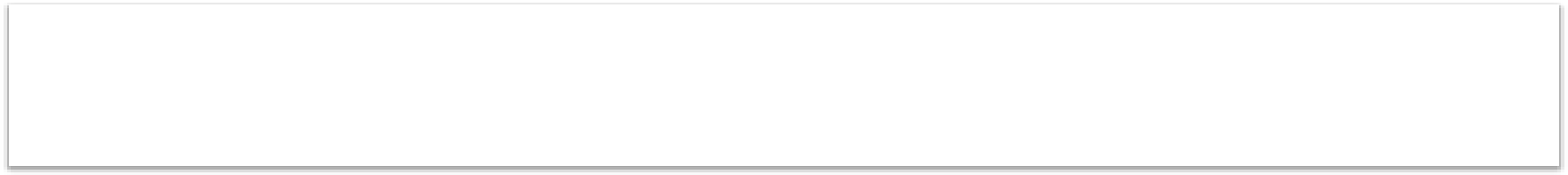 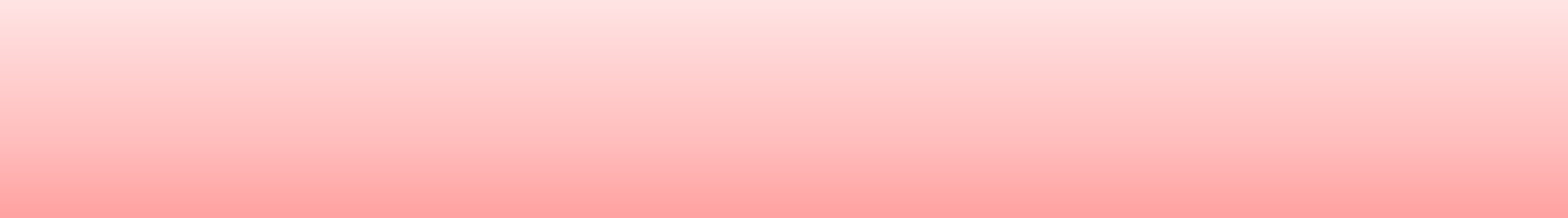 Inform consent in pregnant women
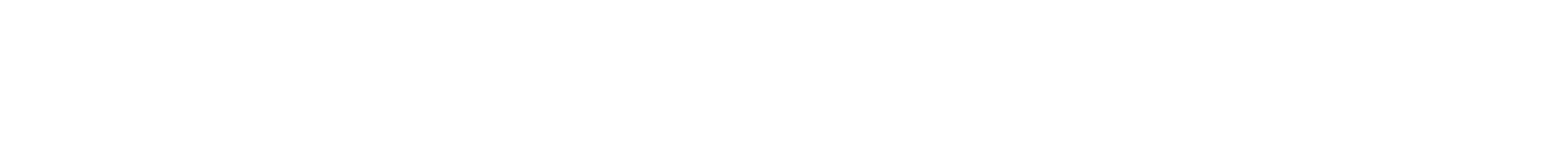 Researchers should obtain informed consent  from both the pregnant woman and the father
Consent of the father is not necessary if
The purpose of the study is to meet the health  needs of the mother.
The identity or where about of the father can  not be reasonably as certained.
22
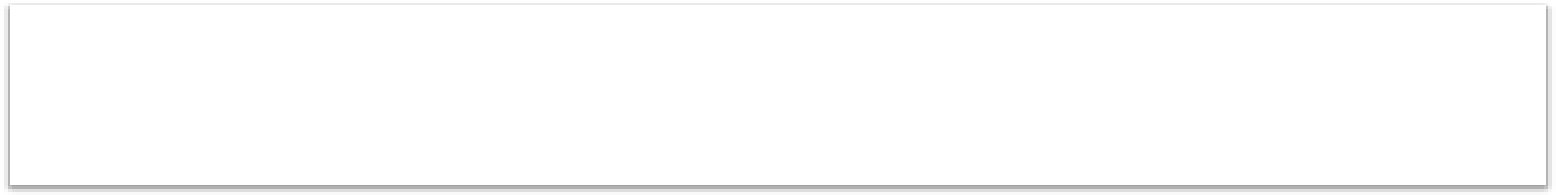 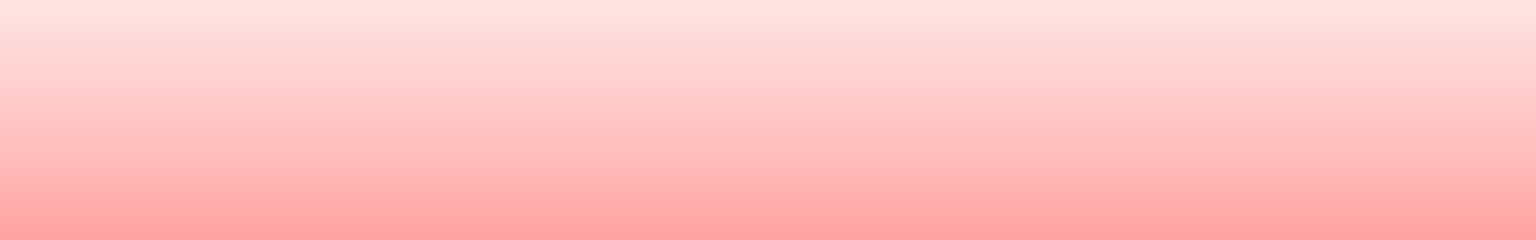 Informed consent	form in Non English  speaking person
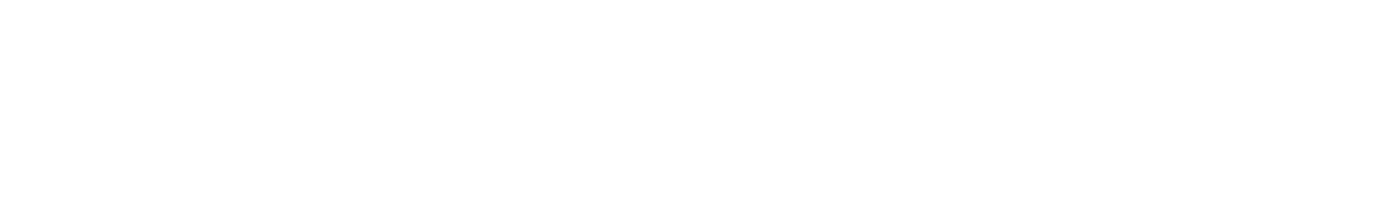 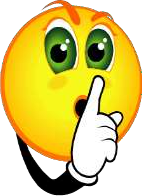 1.	Ideal is to use consent translated to  participant’s native language
A copy of the consent document must be  given to each subject. While a translator may  be helpful in facilitating conversation with a  non-English speaking subject, verbal  translation of the consent.
Document must not be substituted for a  written translation.
23
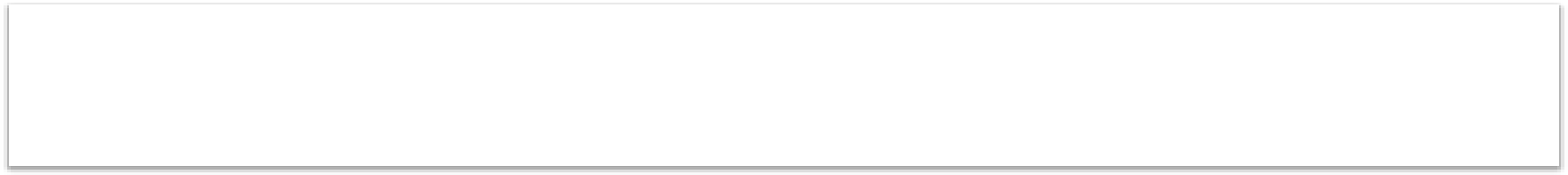 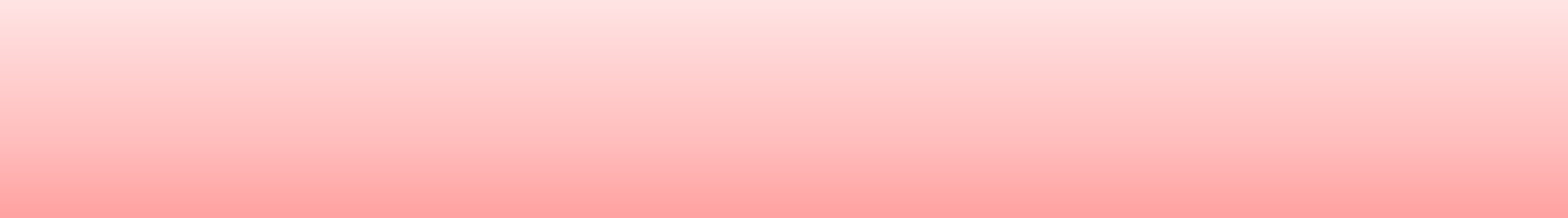 Informed consent in illiterate person
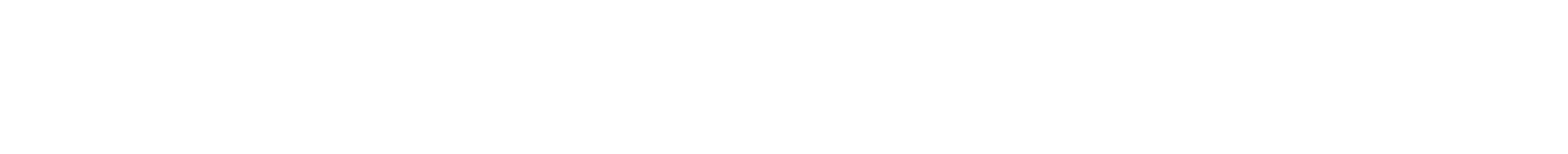 An investigator may enroll individuals, who can speak  and understand English,
The potential subject must be able to place a written  mark on the consent form.
After that the subject must also be able to:
Comprehend the concepts of the study and understand  the risks and benefits of the study as it is explained  verbally, and
	Be able to indicate approval or disapproval for study  enrollment.
24
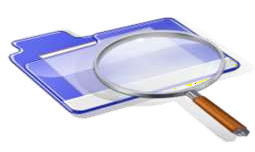 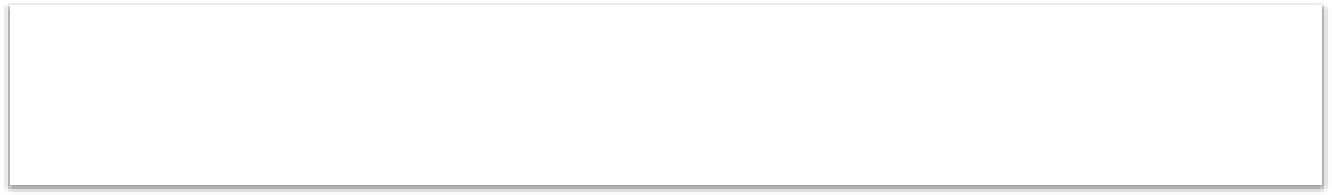 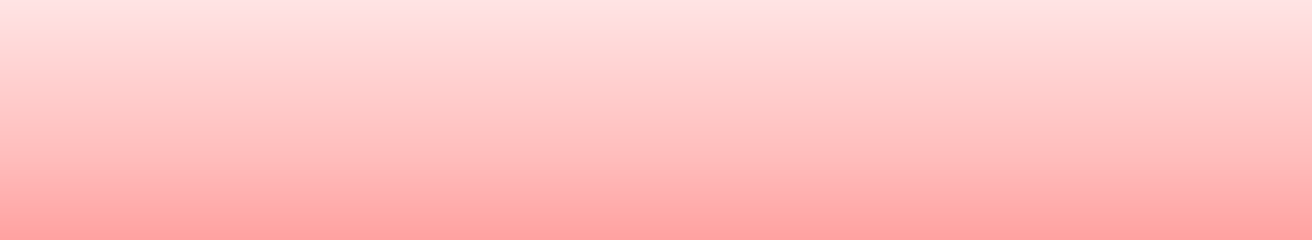 When Patient In Incapable
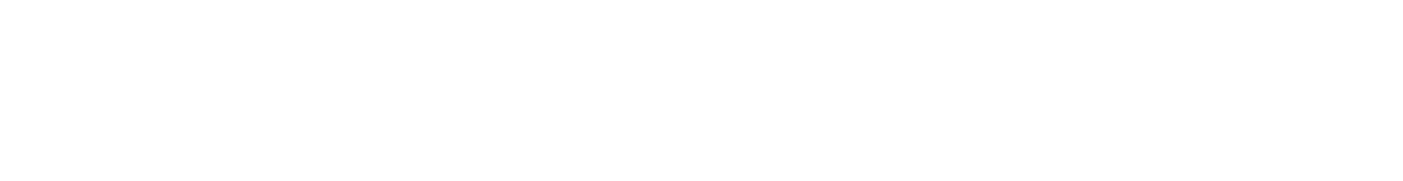 Some factors may make a patient incapable of providing  competent consent either temporarily or permanently.
Examples include the following:
Mental illness or mental retardation
Alcohol or drug intoxication
Altered mental status
Brain injury
Being too young to legally make decisions concerning health  care
25
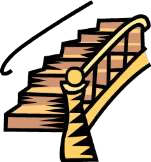 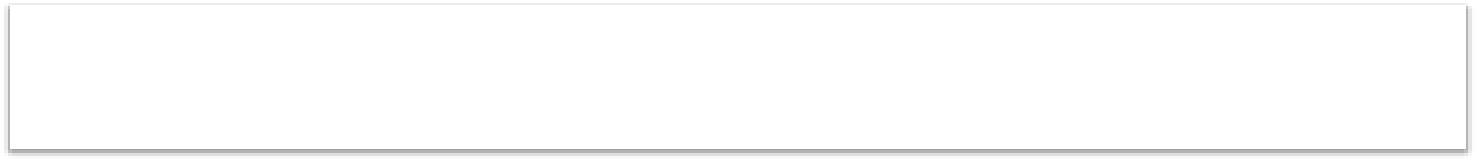 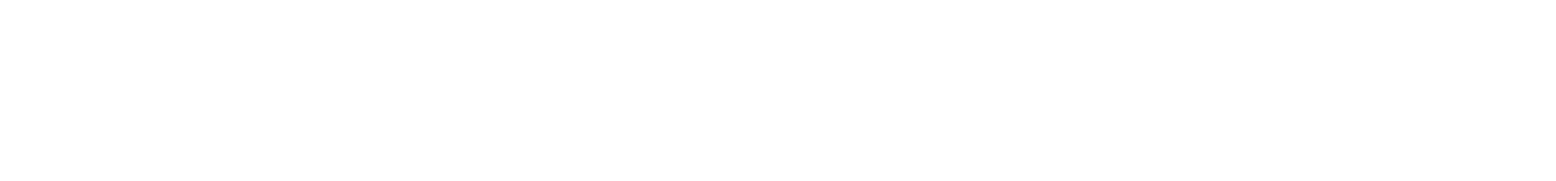 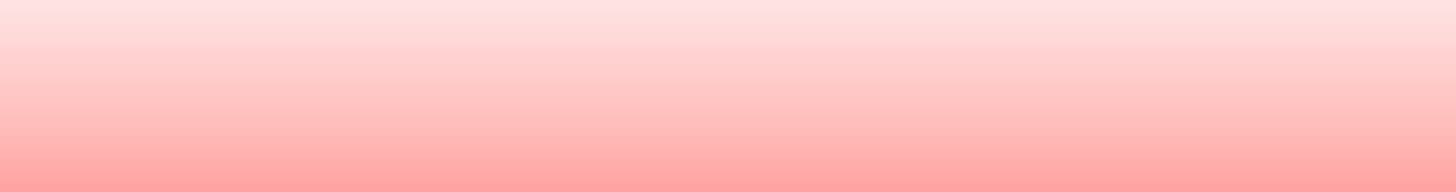 Top 10 Consent Audit Findings
10. Subject signature and person obtaining consent on different dates
9.	Subject consented with wrong version of consent/expired consent
8.	Subject consented by individual not named on the IRB protocol
7. Check boxes within consent incomplete (future use of samples)
6. Crossed out or white out anywhere on the consent document
5. Unable to locate consent(s) for subject(s) on study
4. Subjects not re-consented with revised consent
3. Ineligible subjects enrolled
2. Wrong contact telephone number listed in consent
1. Copy of the consent document NOT provided to the subject
26
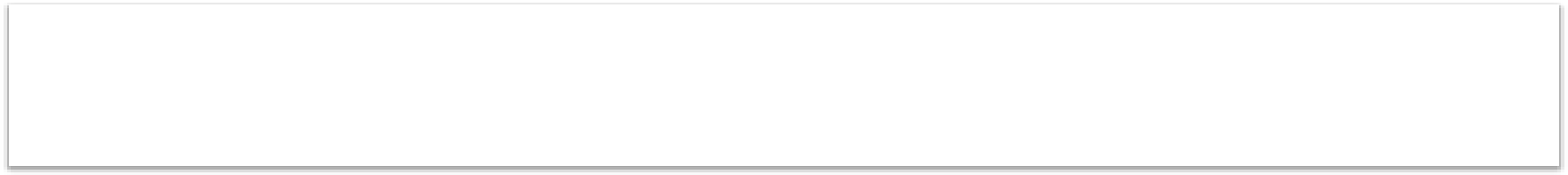 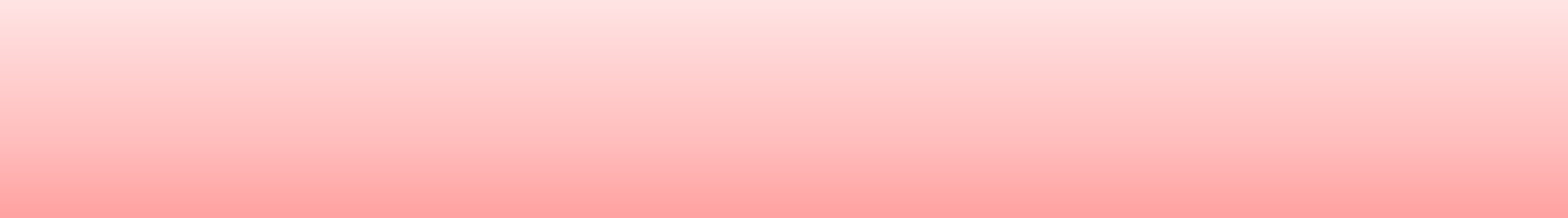 Audio-video visualing
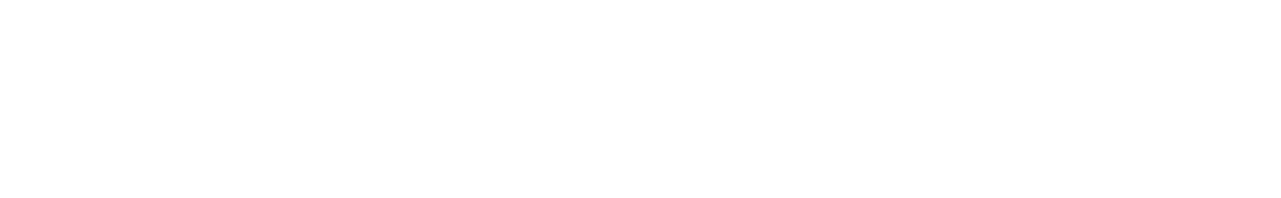 High resolved camera.
Audible, clear, no other person involved
Order to maintain confidentiality
Disturbance free room
CD can store at least 5 years after clinical trials
Merits
Save investigators from future litigation's
Increase a transparency rate
Demerits :
Long term storage
On additional step increases
Time consuming
27
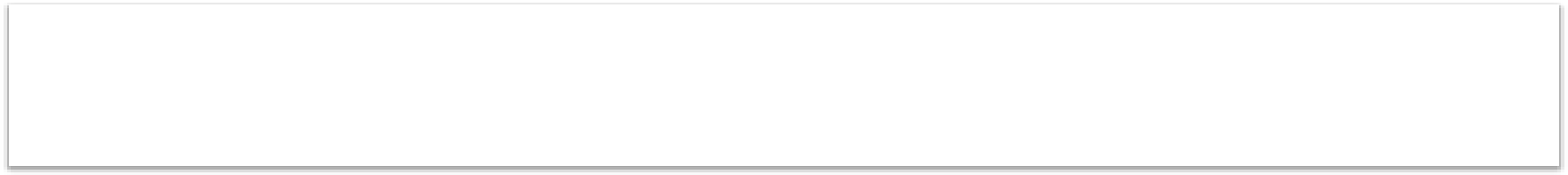 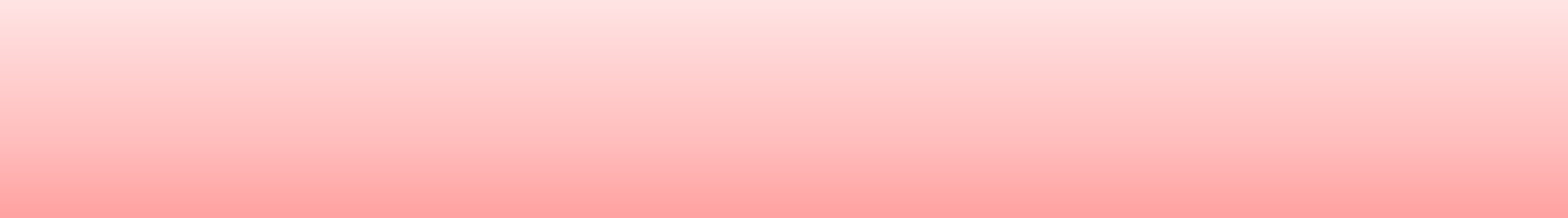 Summary
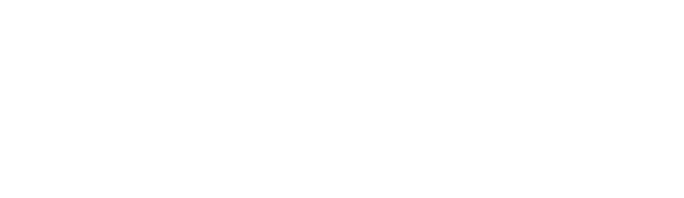 Informed consent is a	key document	in protecting the right of  study subject
Procurement	of	consent	ensures	human	dignity	of	the  participants and also shows respect for them.
Informed consent assures that prospective research subjects will
understand	the	nature	of	the	research	and	can	knowledgeably  and voluntarily decide whether or not to participate
The	Investigator	is	primarily	responsible	for	the	ethics	and
practice	of	informing	persons	about	their	participation	in  research .
The Investigator should communicate the importance of the  Informed Consent Process to the research staff and expect them  to maintain high ethical standards.
28
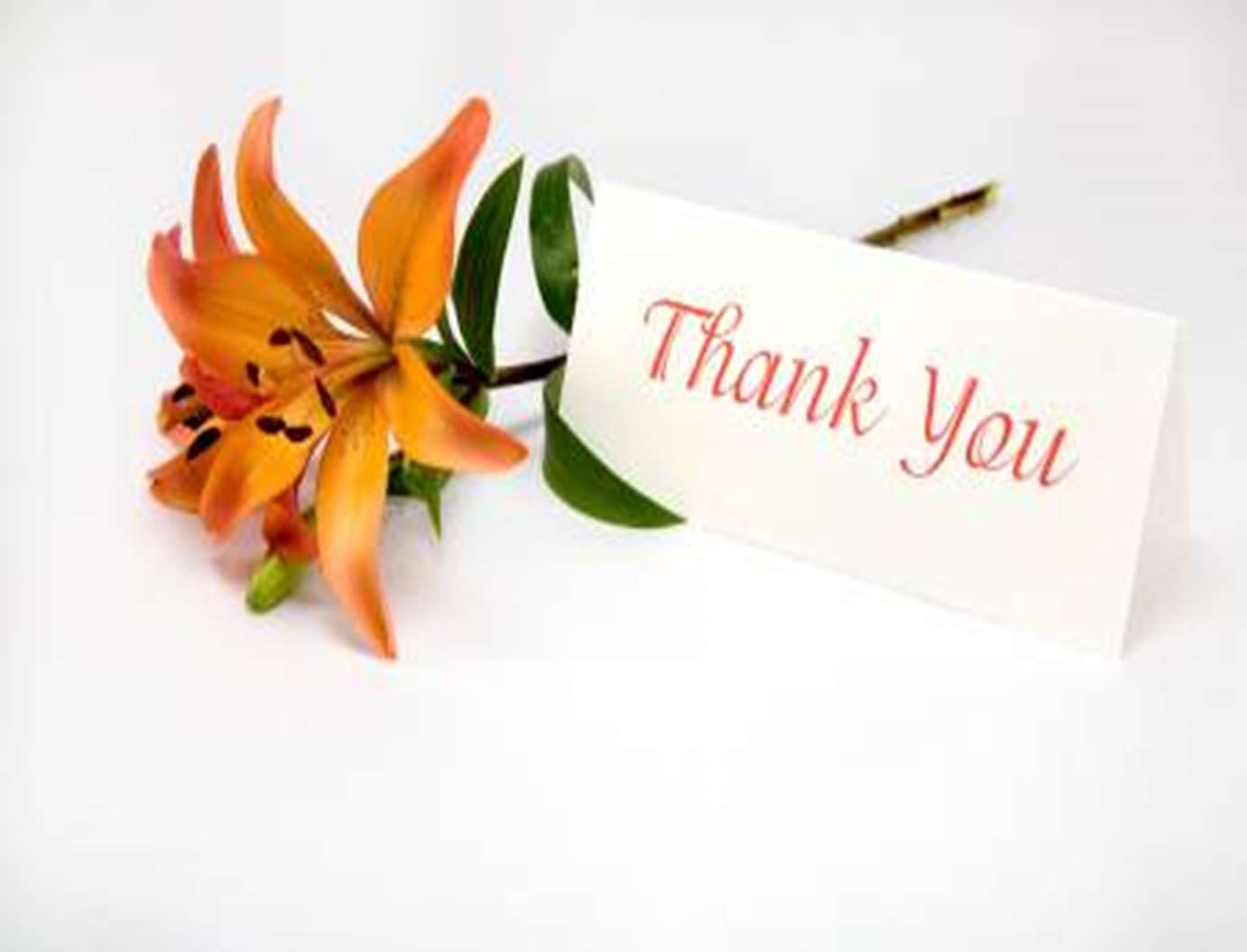 29